OCR GCSE (9–1) in Computer Science (J277)
Algorithms
This pack is intended for students to use once they have covered the GCSE content, either in preparation for their L1 & L2 exam, or more likely alongside year 2 of the course to improve fluency, recall and pace on GCSE topics. It could be used as lesson starters, or supplied to students for independent use.
Bell Work
Can you define:
Abstraction
Decomposition
Algorithmic Thinking
Learn about algorithms, abstraction and decomposition.
Learn about algorithms, abstraction and decomposition.
Complete exam questions on abstraction and decomposition.
State what abstraction and decomposition is.
Explain how abstraction and decomposition apply to real life.
Decomposition
What does the word decomposition mean?

Decompose

How can it be related to computer programming?
Decomposition
Each sub-problem needs to be able to be solved independently of others.

 
Where will this be used in the gaming industry?
Decomposition
Combine the sub-problems at the end of the task to solve the whole problem. 

Where have we seen this before?
Decomposition
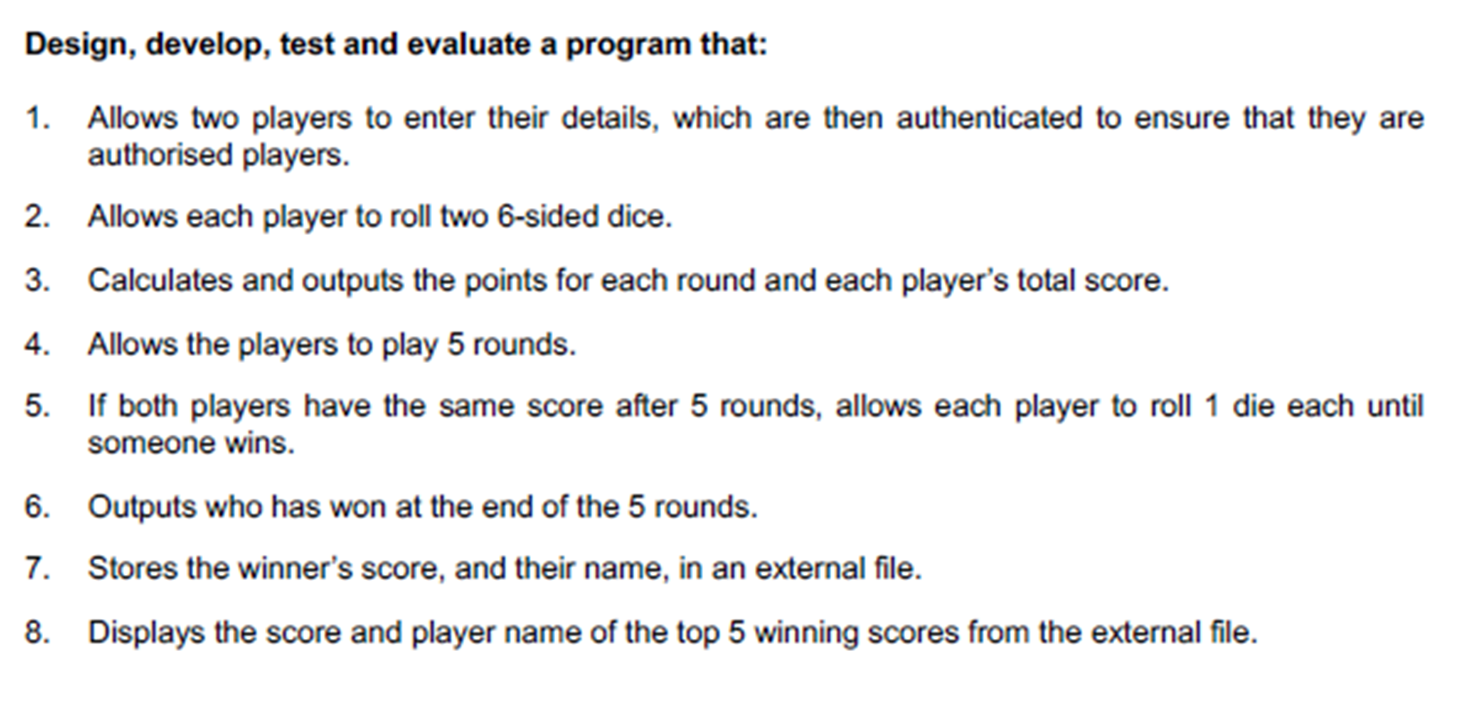 Decomposition
Define the term decomposition.
Abstraction
What do you think abstraction is?

What is abstract art?

How could abstraction be used in computer science?
Abstraction
Removing unnecessary detail from the problem. 

Remove information you don’t need. 

Simply the problem.
Abstraction
How is using Python an abstraction from machine code? 

And the actual voltages that change?
Abstraction
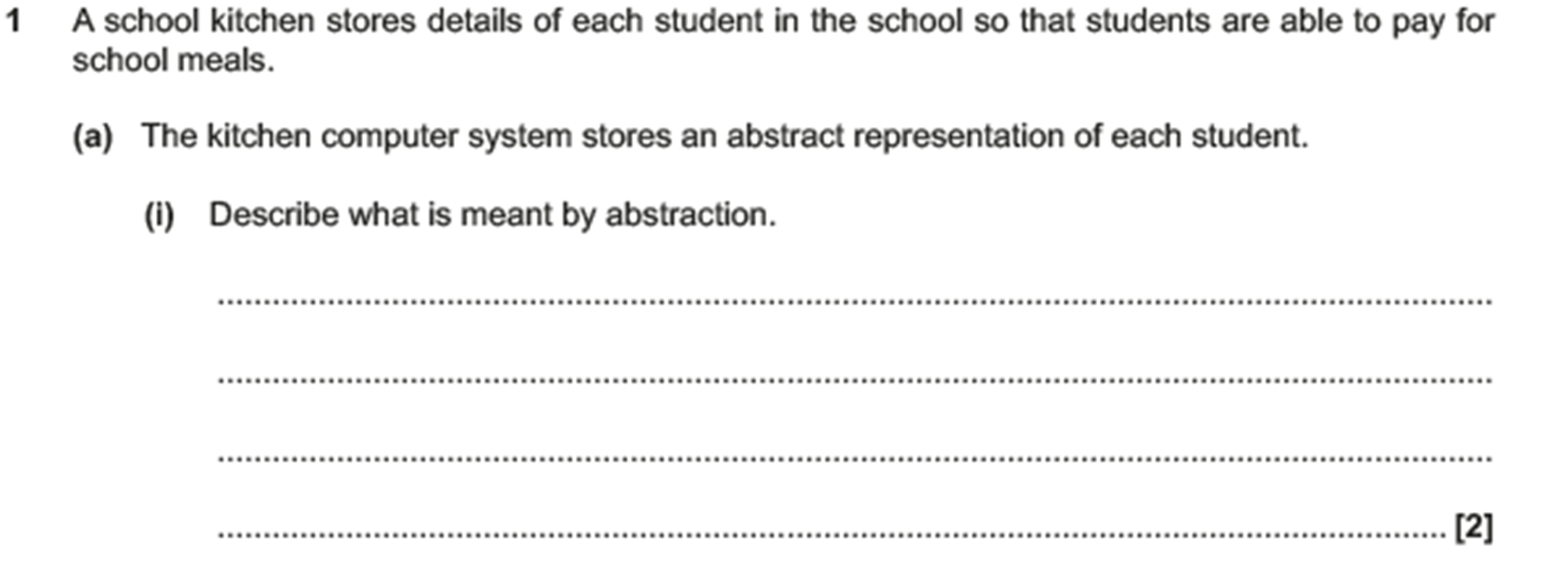 Abstraction
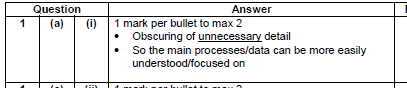 Abstraction
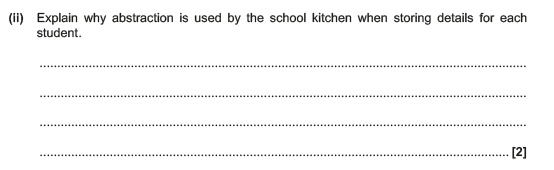 Abstraction
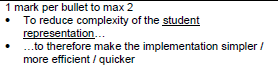 Flowcharts
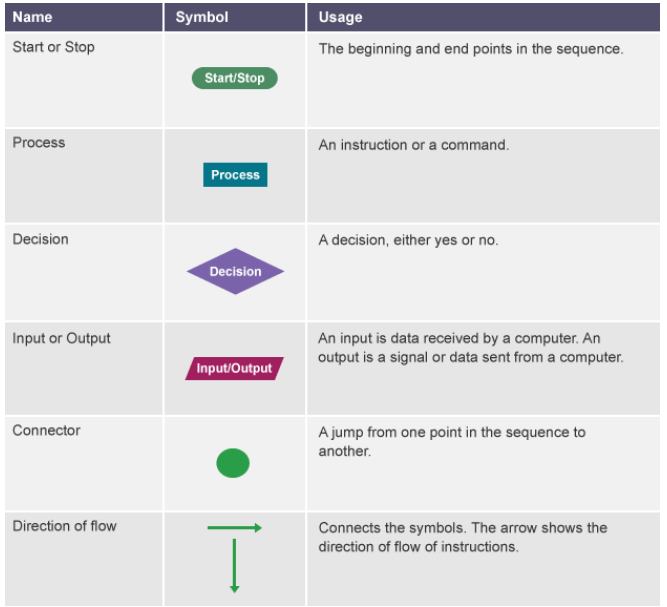 Flowcharts
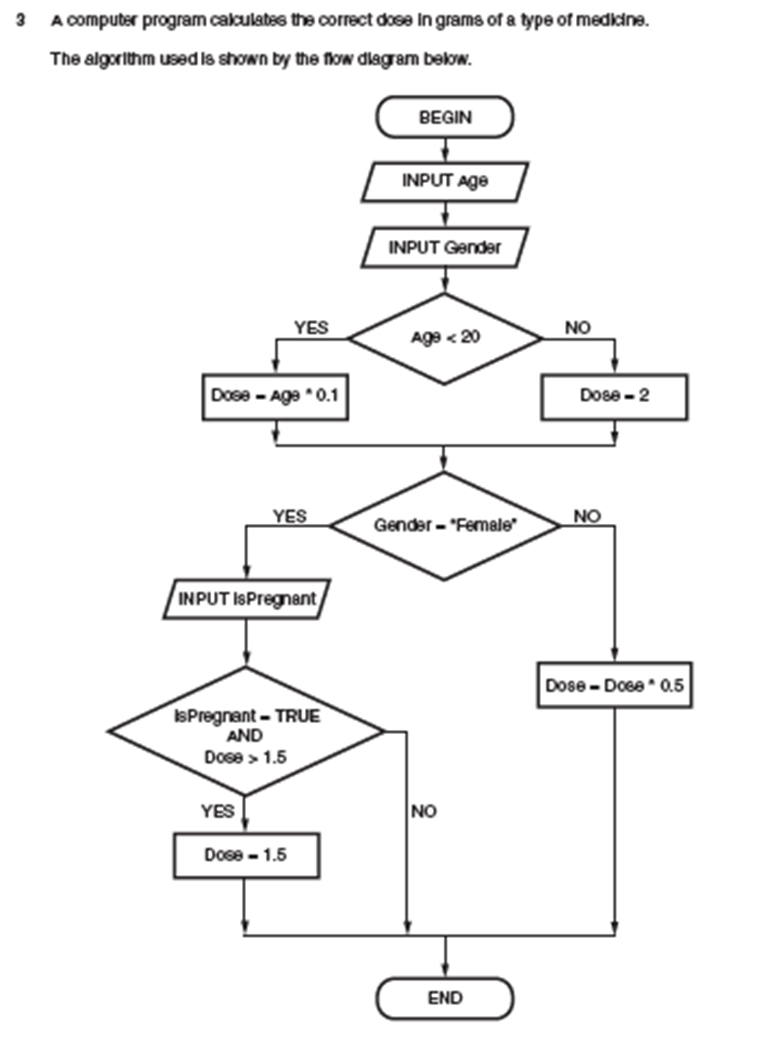 Flowcharts
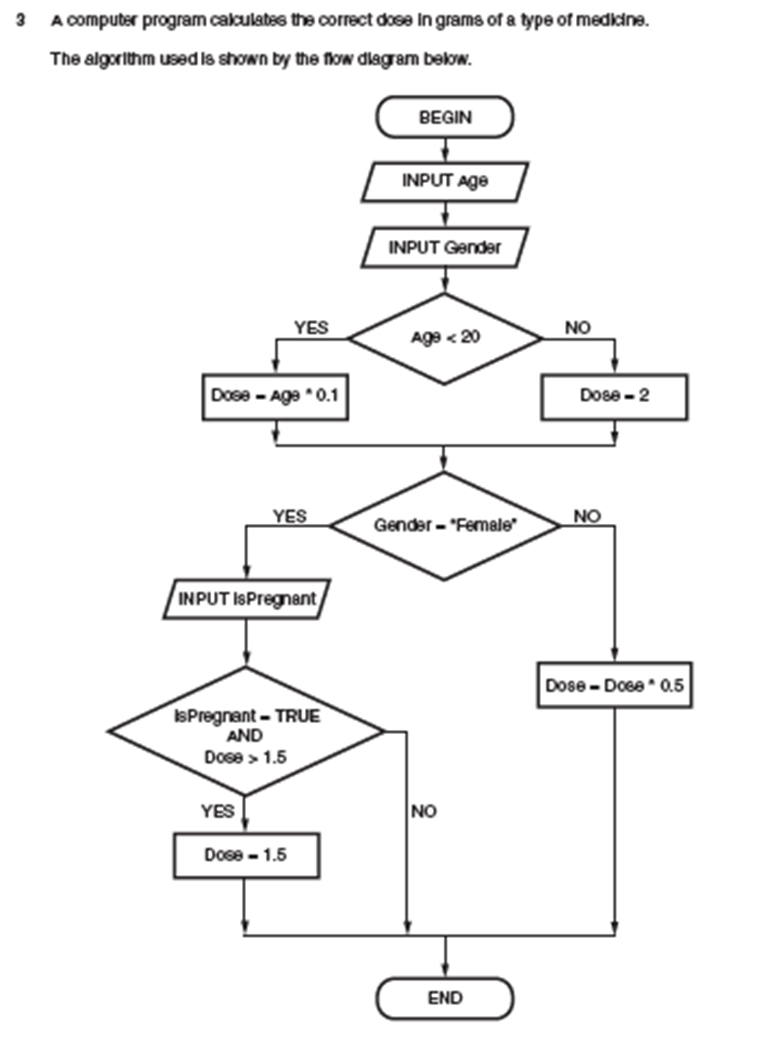 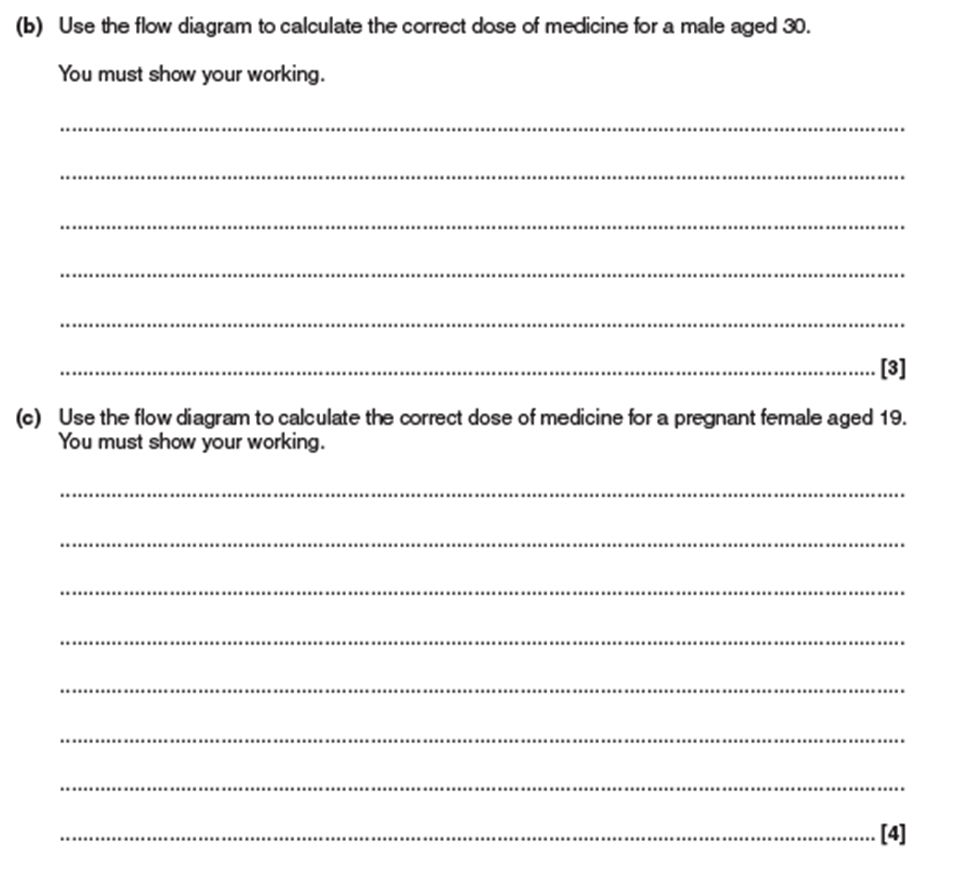 Flowcharts
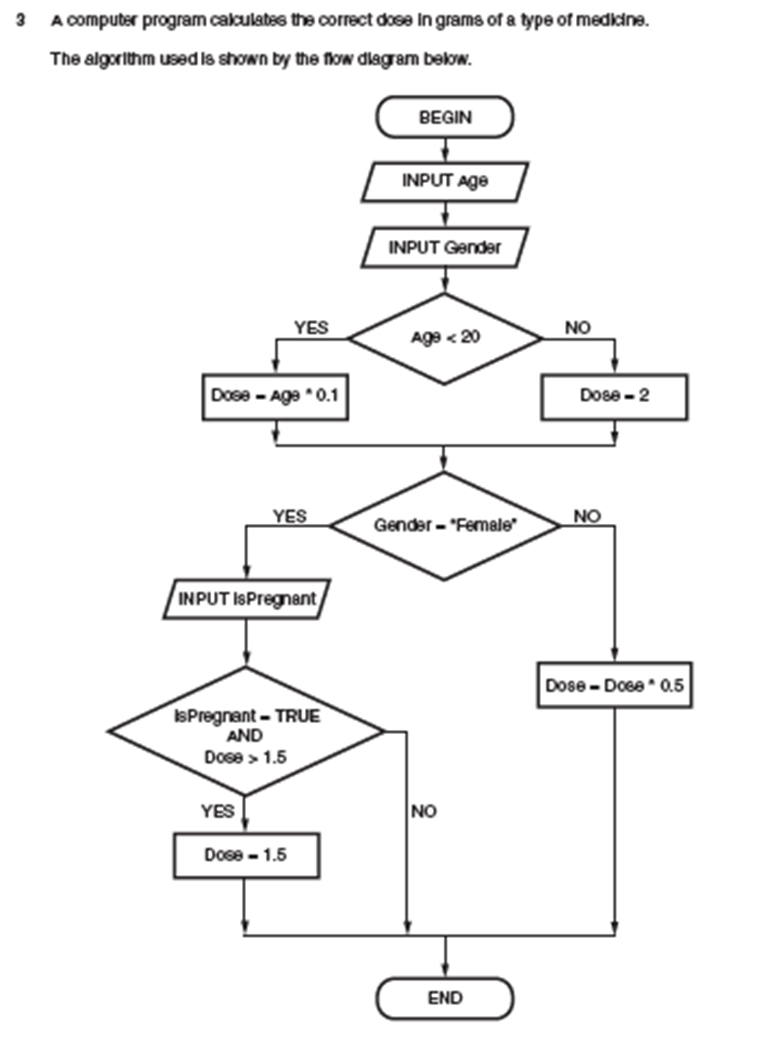 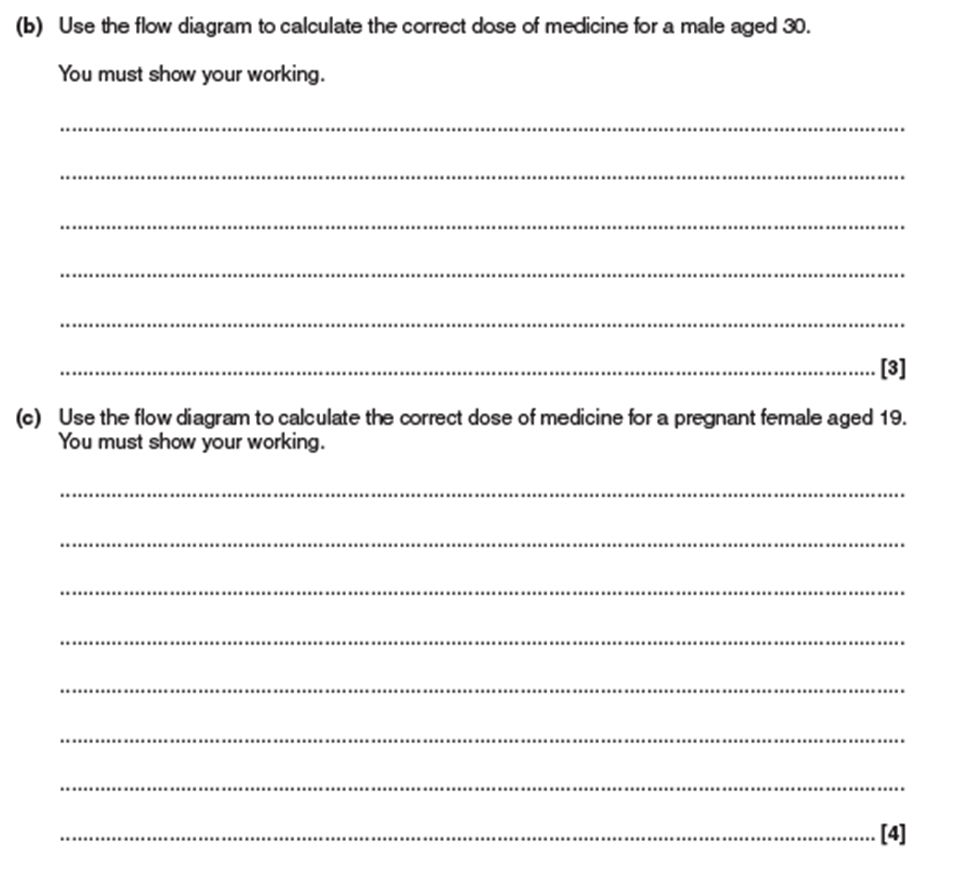 Flowcharts
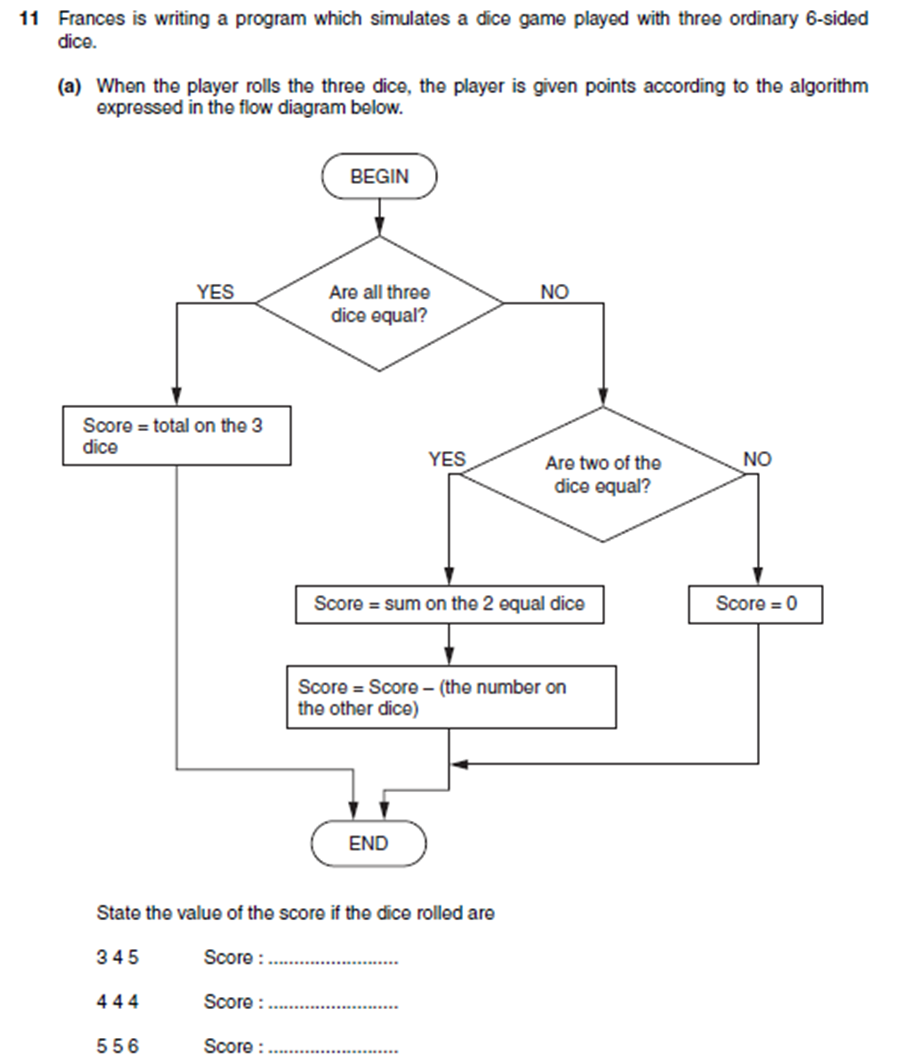 Flowcharts
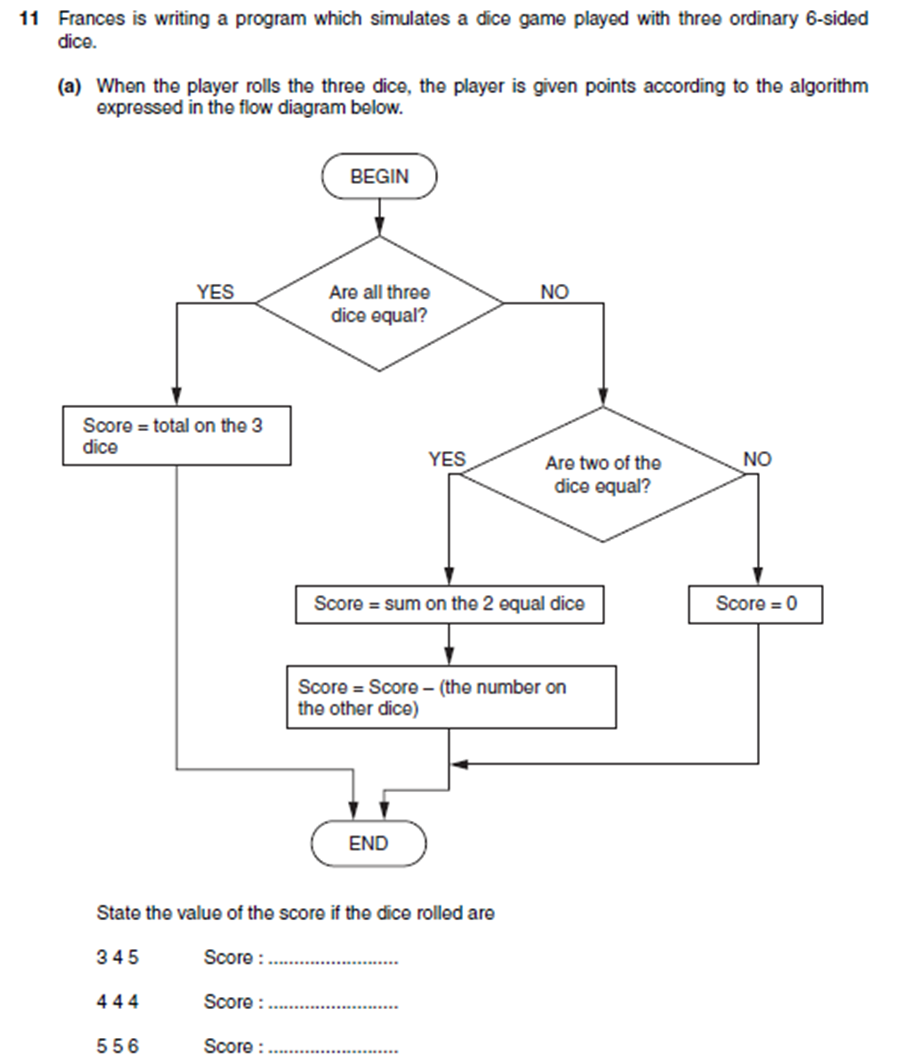 Flowcharts
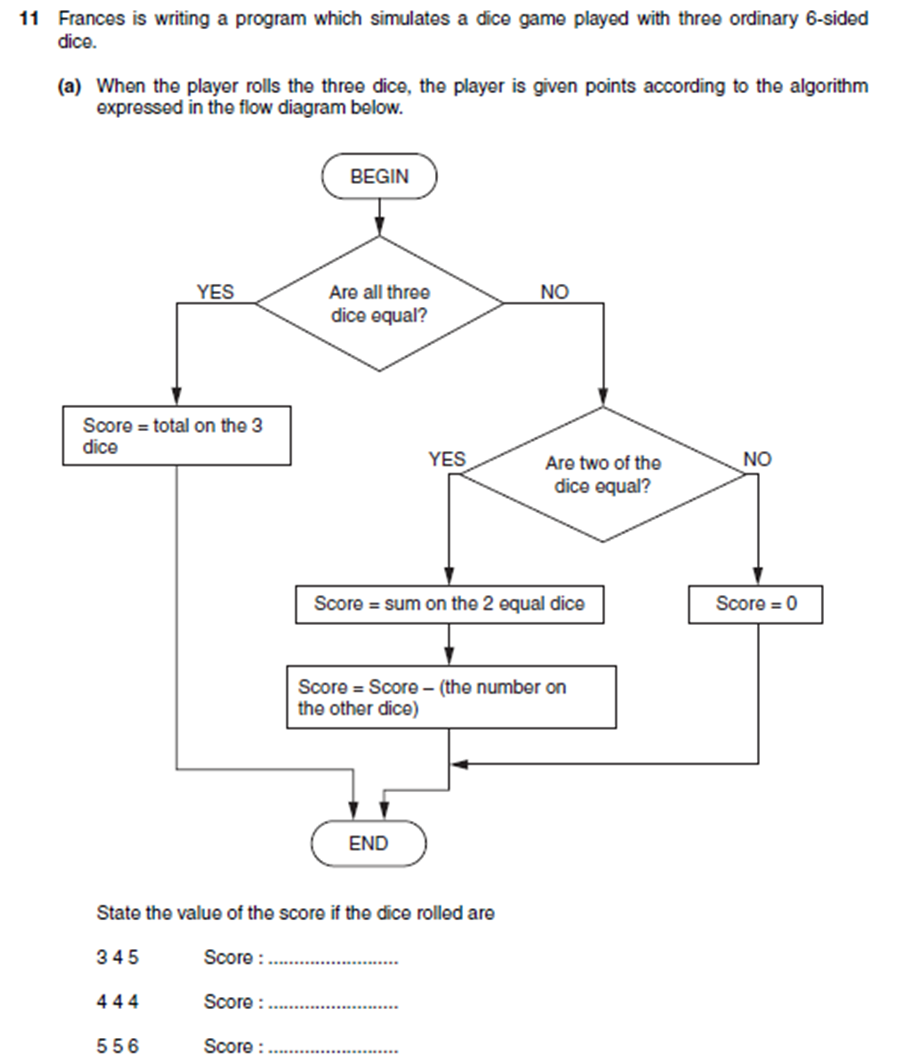 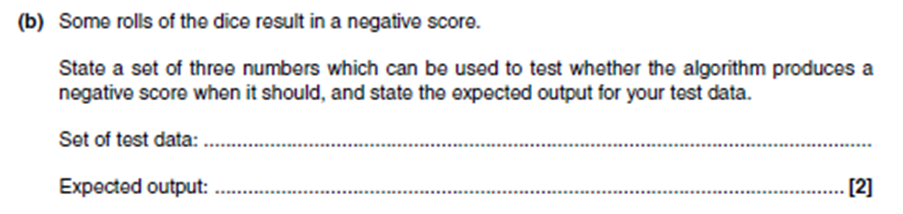